November 2023
EC report for sending P802.11-2020/Cor2 to SA ballot
Date: 2023-11-16
Authors:
Slide 1
Robert Stacey, Intel
November 2023
WG ballot series details
Slide 2
Robert Stacey, Intel
November 2023
LB 278 comments
1 comment received from the single disapprove voter
Slide 3
Robert Stacey, Intel
November 2023
IEEE SA Mandatory Editorial Coordination
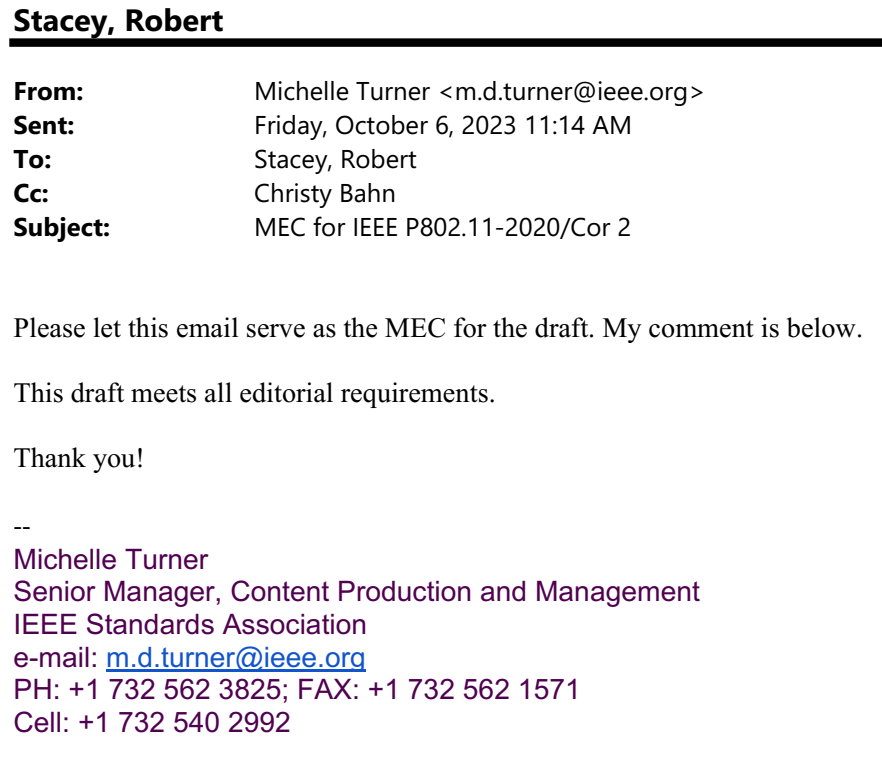 802.11 Mandatory draft review (MDR) not needed
Single page of technical content
Prepared by WG editor familiar with editorial requirements

MEC review did not find any issues
Slide 4
Robert Stacey, Intel
November 2023
P802.11-2020/Cor2 Timeline
Slide 5
Robert Stacey, Intel
November 2023
EC motion: P802.11-2020/Cor 2 D1.0 to SA Ballot
Motion
Approve sending IEEE P802.11-2020/Cor2/D1.0 to SA Ballot
See <link to this ppt> for supporting documentation

Moved: Stacey
Seconded: Rosdahl
WG11 result (to SA Ballot and Report): (Y/N/A) TBD
Slide 6
Robert Stacey, Intel